Звуки б, б*
Подготовила 
Учитель начальных классов
Кочетова Елена Юрьевна
Г. Воронеж
МБОУ СОШ №87
Буратино
Буква «Б» обозначает два согласных звука:
Твердый звонкий [б]
Мягкий звонкий [б’]
Вставьте букву
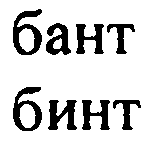 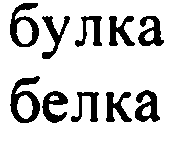 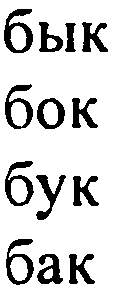 Перевертыши
Найди пару
Итог урока:
На уроке я узнал…
На уроке мне понравилось…
На уроке мне было сложно…

Домашнее задание:
Разбор слов «больной, бревно»